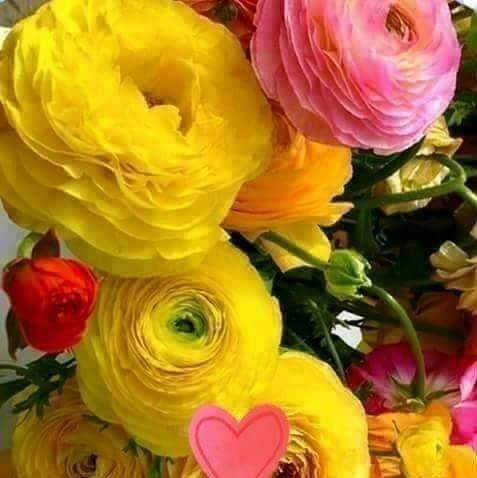 স্বাগতম
সবাই কেমন আছ?
নিশ্চয়ই  ভালো আছো।
আল্লাহ হাফেজ
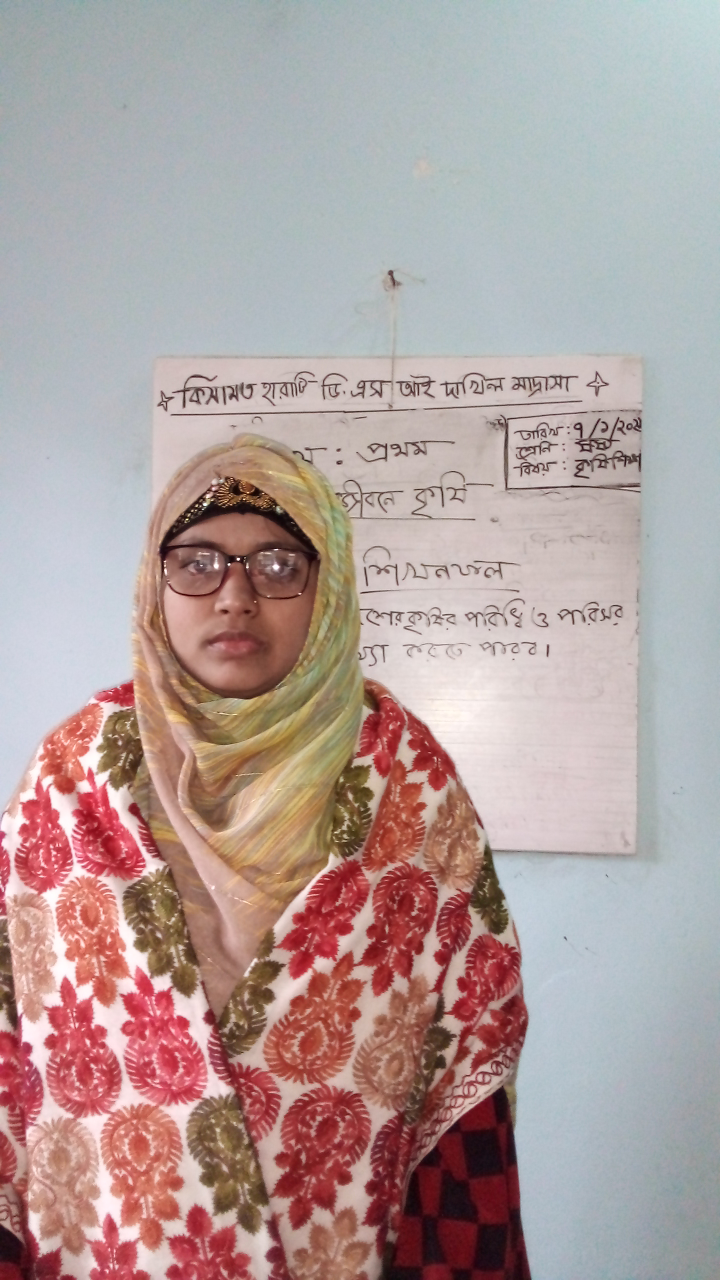 সাদিয়া শারমিন সহকারী শিক্ষক (কৃষি)
কিসামত হারাটি ডি এস আই দাখিল মাদ্রাসা।
শ্রেণিঃঅষ্টম 
কৃষি শিক্ষা।
অধ্যায়ঃদ্বিতীয় কৃষি প্রযুক্তি।
শিক্ষনফলঃ
গরু মোটাতাজাকরণ পদ্ধতি বর্ননা করতে পারব।
ছবিতে আমরা কি দেখতে পাচ্ছি?
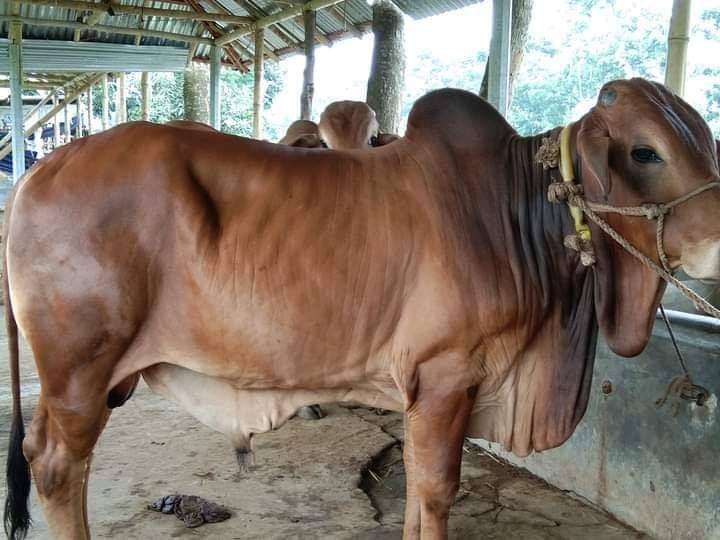 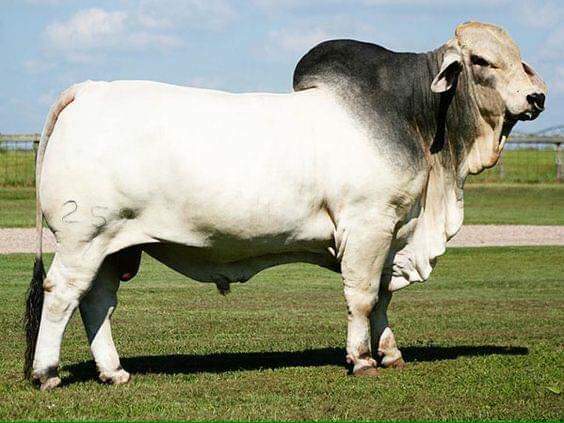 একজন মানুষের প্রতিদিন  ১২০গ্রাম মাংসের প্রয়োজন। পরিসংখ্যানে দেখা গেছে যে মানুষ  প্রতিদিন মাথা পিছু ২৪গ্রাম মাংস খায়।
এ থেকে বুঝা যায়  যে দেশে প্রাণীজ আমিষ কারণে  গো মাংসের সরবরাহ বৃদ্ধি করা উচিত।
বাসস্থান নির্মাণঃ১
২খাদ্য সরবরাহঃ
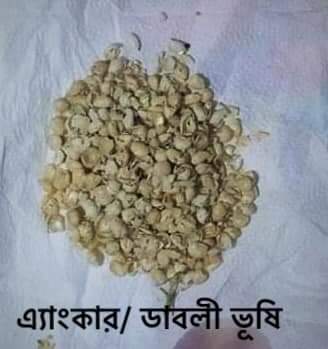 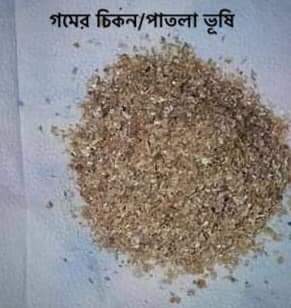 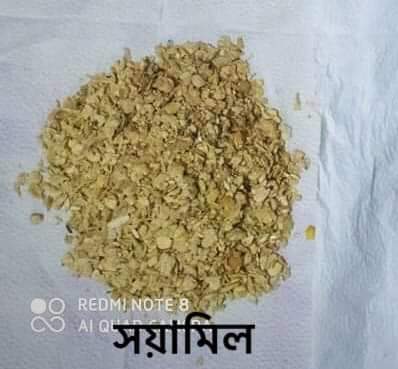 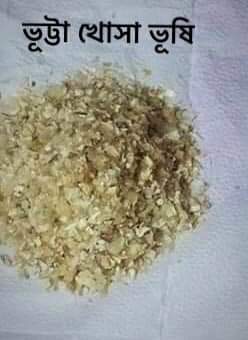 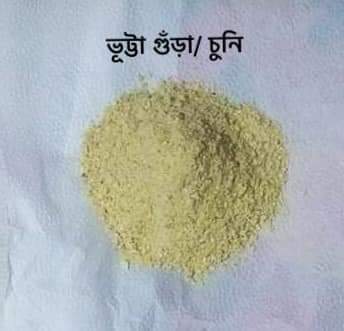 ২২ক্কক্ক
৩ গরু নির্বাচন ও ক্রয় করাঃ
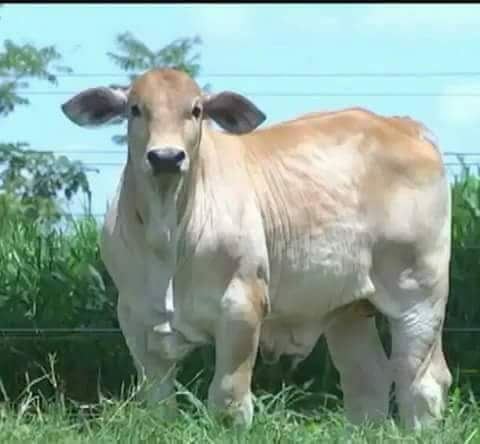 গরু রোগ বালাই ও চিকিৎসা  করাঃ
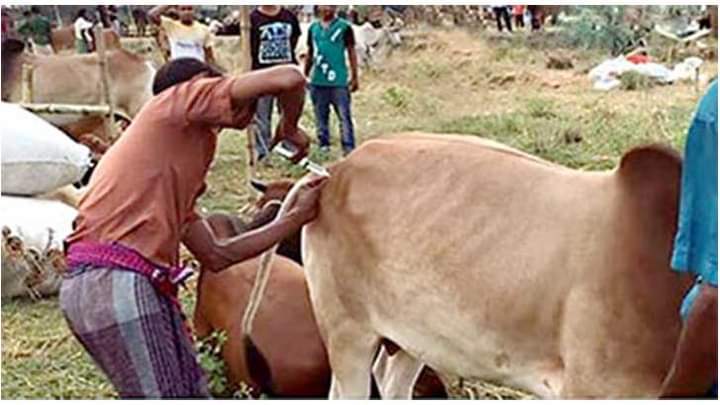 গরু মোটাতাজাকরণে খাদ্য তৈরি প্রক্রিয়া দুই টি।
১-খরের সাথে মিশায়ে ২-দানাদার খাদ্যের সাথে মিশায়ে
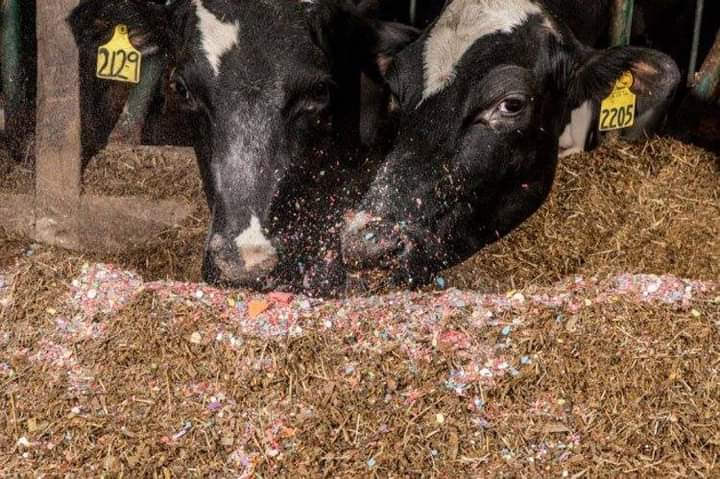 খাদ্য তৈরি প্রক্রিয়া -
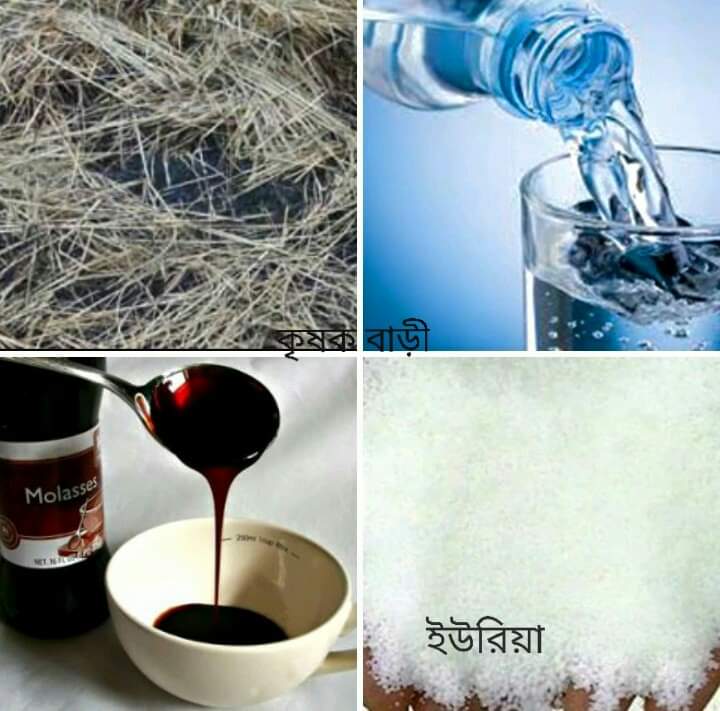 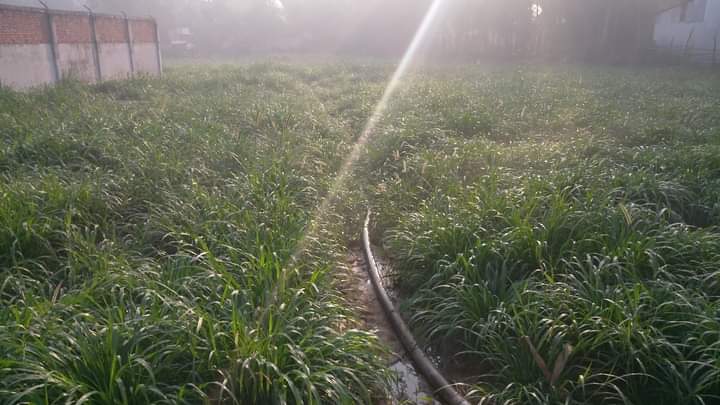 ঘাস, রোপণ
করা।